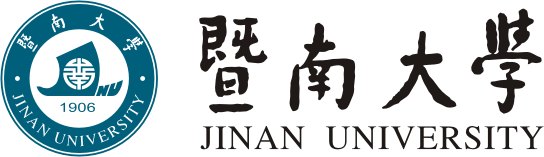 第十六章 全面风险管理
任课教师：陈创练
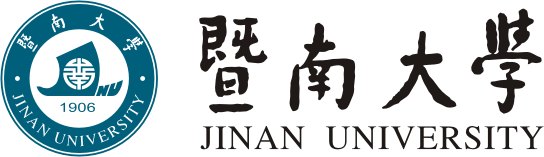 全面风险管理概论
1
提
巴塞尔协议与全面风险管理要求
2
纲
全面风险管理的基本流程
CONTENTS
3
全面风险管理的框架与内容
4
中国全面风险管理实践
5
一、全面风险管理概论
第一节 全面风险管理概论
一、风险与全面风险管理
随着经济金融全球化和一体化程度的不断提高，金融机构面临的风险日益多元和复杂，不断涌现的新型风险以及全球化的挑战要求金融机构采取全面风险管理策略，以确保其业务的可持续性和稳健性。从金融风险的特征变化看：
1、风险愈加多样性：金融领域涉及多种类型的风险，包括市场风险、信用风险、操作风险、流动性风险、战略风险等。每种类型的风险都有其独特的特征和影响。
2、风险相互关联性不断增强：不同类型的金融风险通常是相互关联的。例如，金融市场的波动可以影响投资组合的价值，从而导致信用风险增加。这种相互关联性增加了金融风险的复杂性。
第一节 全面风险管理概论
3、不确定性特征明显：金融市场和环境的变化不断，使得金融风险具有高度不确定性。未来的事件和趋势难以准确预测，这增加了风险管理的挑战。
4、高杠杆更加普遍：金融机构通常使用杠杆来增加其盈利能力，但也使得其更加脆弱，容易受到市场波动的影响。这增加了金融风险的严重性。
5、法规要求愈加严格：金融行业受到严格的监管和法规要求，要求金融机构充分识别、衡量和管理各种风险，以确保合规性和稳定性。
因此，全面风险管理是必要的。通过全面风险管理，不仅有助于金融机构自身的发展，也有利于整个金融体系的稳定和健康发展。
第一节 全面风险管理概论
二、全面风险管理理念的产生与历史沿革
全面风险管理的理念产生与历史沿革可以追溯到20世纪后半叶，特别是20世纪80年代末和90年代初。在20世纪80年代末，全球金融市场开始快速发展，金融产品和交易复杂化。同时，金融危机和市场崩溃事件引发了对风险管理的关注。传统的单一风险管理方法不再适用于这个新的金融环境。
进入20世纪90年代，面对风险的发展和变化，企业不能仅仅从某项业务某个部门的角度虑，风险必须根据风险组合的观点，从新的高度更加整体化的层面来关注与发展风险管理的理论与实践。一些先进的金融机构开始尝试更全面、综合的风险管理方法，将不同类型的风险（如信用风险、市场风险、操作风险等）纳入一个整体框架中来管理。这些早期的全面风险管理方法被称为综合风险管理（Integrated Risk Management）。1997年巴塞尔委员会推出的《有效银行监管的核心原则》进一步强化全面风险管理的理念。巴塞尔协议明确了各种风险（如信用风险、市场风险、操作风险等）的管理要求，要求银行采用全面风险管理方法，包括风险识别、测量、监控、控制和报告。
第一节 全面风险管理概论
二、全面风险管理理念的产生与历史沿革
21世纪初，全面风险管理理念逐渐传播到其他金融机构和行业，不仅限于银行业。投行、投资机构和保险公司开始采用全面风险管理方法，以更好地管理各种类型的风险，提高业务的稳定性和可持续性。特别是，全面风险管理的重要性在金融危机中得到了进一步的凸显。2008年的全球金融危机揭示了传统的风险管理模型存在的不足，许多金融机构的风险管理主要关注市场风险和信用风险，忽视了流动性风险、操作风险和战略风险等其他方面。危机表明，全面性风险管理是必要的，需要同时考虑多个维度的风险。
总的来说，全面风险管理的理念产生和历史沿革与金融市场的发展、金融危机的爆发以及监管框架的改进密切相关。这一理念强调了风险的综合性和相互关联性，要求金融机构和企业采用更综合的方法来管理各种类型的风险，以确保业务的持续稳定性和可持续性。
第一节 全面风险管理概论
二、全面风险管理理念的产生与历史沿革
表16-1 传统风险管理与现代全面风险管理的比较
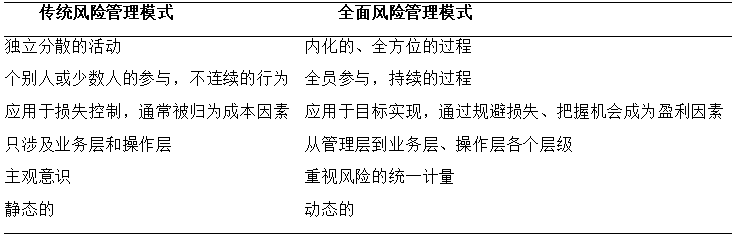 第一节 全面风险管理概论
三、全面风险管理的定义
    从国际范围看，提出全面风险管理理念的主要国际组织包括美国反虚假财务报告委员会（The Committee of Sponsoring Organizations,COSO委员会）和巴塞尔银行监管委员会（BCBS）。从财务风险管理和加强内部控制的角度出发，COSO发布的《企业风险管理——综合框架》(COSO,1992，2004,2007)认为企业风险管理是一个由企业的管理层及其他责任人员管理和实施，应用在战略目标的制定，并且识别潜在事项使风险在企业的风险容量范围内，并保证目标的实现的过程。进一步的，巴塞尔协议对金融机构全面风险管理提出了具体的监管要求，强调了金融机构需要更加全面地识别、评估和管理各类风险，以确保其稳健经营、资本充足，并在不同市场条件下保持稳定。
第一节 全面风险管理概论
三、全面风险管理的定义
        由于全面风险管理理论的兴起和实践来至企业界，其定义也是针对和适用于一般企业，在金融领域的讨论集中在金融机构风险管理与全面风险管理的关系上，对金融机构全面风险管理并没有特有和统一的定义。但从基本内涵看，金融机构全面风险管理强调将信用风险、市场风险、操作风险、流动性风险等金融机构承担的所有实质性风险纳入到统一的风险管理框架中。因此，本教材认为，金融机构全面风险管理是指金融机构董事会、高级管理层及全体员工履行相应职责，对机构各个业务层次、各种类型的风险进行全盘管理的过程。
第二节 巴塞尔协议与全面风险管理要求
一、巴赛尔协议的新进展
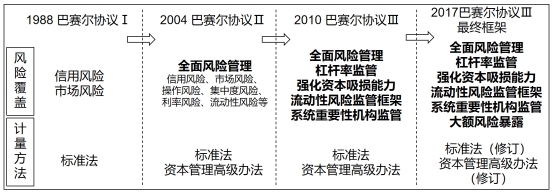 图16-1 巴赛尔协议的进程
第二节 巴塞尔协议与全面风险管理要求
二、新巴赛尔协议对全面风险管理的核心要求 
    新监管框架旨在解决危机前存在的监管漏洞,提高资本计量的风险敏感度,确保风险加权资产的可比性和稳定性,以促使银行体系在经济周期的各个阶段都可持续支撑经济发展。新规的核心围绕四套标准、五种比率,实现以资本为核心的多维监管。新规主要修订内容包括：信用风险标准法、信用风险内评法、CVA(信用估值调整框架)、操作风险标准法、杠杆率计算及G-SIBs(全球系统重要性银行)杠杆率缓冲计算、以及设置汇总计量上限。
第二节 巴塞尔协议与全面风险管理要求
二、新巴赛尔协议对全面风险管理的核心要求 
    1、巴塞尔协议III新规：信用风险要求
信用风险标准法在改革的影响下最为显著,修订内容主要包括细分资产类别、调整部分风险暴露权重以及调整表外项目信用转化系数(CCF)。为了提高风险敏感水平，规定了更加细化的风险权重，特别是对按揭和商用房地产。同时，降低了对外部评级的依赖,要求使用外部评级前应做好充分的尽职调查，或规定更加细化且不涉及外部评级的计量方法。
内部评级法(IRB)允许银行在一定条件下使用内部模型估算信用风险，进而估算RWAs。2017年改革工作针对内评法的修订主要集中在限制内评法的使用范围、设置风险参数底线、重新校准风险加权资产底线等方面,以收缩银行自主选择权、提升风险参数估计的可靠性。
第二节 巴塞尔协议与全面风险管理要求
二、新巴赛尔协议对全面风险管理的核心要求 
   2、巴塞尔协议III新规：操作风险要求
为简化操作风险框架，新规采用了单一的标准法替代原有的四种方法和内模法，由业务规模参数(BIC)和内部损失乘数(ILM)两大部分构成其框架。银行需对财务数据进行收集、分析、分类工作，梳理损失事件数据，因此对银行内部运营管理精细化水平提出了更高的要求。
第二节 巴塞尔协议与全面风险管理要求
二、新巴赛尔协议对全面风险管理的核心要求 
   3、巴塞尔协议III新规：市场风险要求
市场风险新标准法颠覆了旧的标准法，通过汇总敏感性资本、违约风险资本和剩余风险附加得到资本要求。其中，敏感性资本依赖于内部估值模型，全面覆盖市场风险因子,需对风险因子敏感度进行分类和汇总，由此导致计算量大幅增加。新增的剩余风险附加，旨在完善交易账户信用风险计量，覆盖非证券化产品，提升精确度到不同的信用等级主体。
市场风险内模法资本计量包含预期损失、压力风险附加及违约风险资本要求，通过汇总合格交易台资本内模法要求、不合格交易台标准法资本要求及资本附加得到总资本要求。
新规对于交易账户和银行账户的划分规定给出了详尽的描述，从而更好地体现对风险因子的敏感度。同时，对于获取参考数据和市场数据,设计及验证模型，梳理风险治理流程等都提出了新的挑战。
第二节 巴塞尔协议与全面风险管理要求
二、新巴赛尔协议对全面风险管理的核心要求 
   4、巴塞尔协议III新规：信息披露要求
巴塞尔委员会于2012年成立信息披露组，先后对第三支柱框架进行三次审查，其目标在于建立一套全球统一、透明、可比的第三支柱框架。2017年版新规修订的主要三个方面，包括：第一，将现有披露要求整合到第三支柱框架，涵盖资本构成、杠杆率、流动性覆盖率、净稳定资金比例、全球系统重要性银行评估指标、逆周期资本缓冲、资本账簿利率风险和薪酬；第二，引入集成表和银行披露细节用于银行审慎评估的工作；第三，补充全球系统重要性银行总损失吸收能力和市场风险修订框架中的信息披露要求。
第三节 全面风险管理的基本流程
一、全面风险管理的目标 
把全面风险降低到零或者最小化风险这不是风险管理的最终目标，没有风险，就没有收益。相反的，只要确保银行所承担的风险落在它的总风险容量范围内，它所承担的风险就可能获得很好的补偿。管理层面根据内部环境拟定战略目标、并在银行内自上而下设定相应的其他目标。全面风险管理的方向取决于其目标的制定，因此，全面风险管理的目标是十分重要的。
金融机构首先由管理当局制定贯穿于银行的战略目标，然后再以其为基础制定其他目标。这些目标有广泛地也有只针对特定主体的。而这些目标反应了不同的主体需要，可以根据其建立相应的成本中心，划分不同部门和管理者的责任。针对这些目标，银行的管理当局就可以及时的改善管理措施和方案来降低风险、实现目标。
第三节 全面风险管理的基本流程
二、全面风险管理的原则 
全面性原则：风险管理工作务必从整体上覆盖银行全体的部门岗位和业务，所有的风险类型也应被银行考虑进去。
相互制衡原则：各个部门的职责必须清晰，相互之间需要互相制衡，各项业务操作环节也必须相互监督，这样才能防止有心人的舞弊行为。
一致性原则：风险管理策略必须与银行的发展步调相一致。
时效性原则：风险具有一定的时效，这就需要我们在风险发生的时候能及时地认知，并对其进行风险监控和管理。这样，当宏观经济、市场环境及银行经营管理发生变化时，我们也能及时适当的调整银行各项措施制度来管控风险。
定性与定量相结合原则：风险管理分为定性与定量的评估方法，在评定银行的风险时，应设定定性与定量相结合的评估标准，使风险管理工作操作能够有效和客观。
第三节 全面风险管理的基本流程
三、全面风险管理的基本流程 
  所谓全面风险管理基本流程，是指挨次开展以下五项工作:
  1、采集风险管理初始信息。收集与风险和风险管理相关的内外部信息，并将其整理成可用于分析的形式，为风险评估和风险管理策略的制定奠定基础。
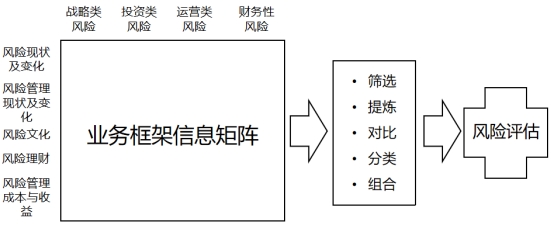 图16-2 采集风险管理初始信息流程
第三节 全面风险管理的基本流程
三、全面风险管理的基本流程 
  2、进行风险评估。
    风险评估是风险管理的基础，银监会于2016年9月印发的《银行业金融机构全面风险管理指引》要求：企业应对收集的风险管理初始信息和企业各项业务管理及其重要业务流程进行风险评估。
    风险评估的目的是全面了解公司整体的风险现状，评估公司目前的风险水平；找出公司在现有内外部环境、发展态势和管理水平下，对目标实现影响最大的风险，并进行管理优先排序。统一公司各个层面对风险的认识，形成一套通用的风险语言。风险评估的方法包括风险评估问卷调查、访谈研讨、风险图谱、风险库、定性定量分析、企业内外部资料分析等。风险评估包括风险辨识、风险分析、风险评价三个步骤。
第三节 全面风险管理的基本流程
三、全面风险管理的基本流程 
  2、进行风险评估。
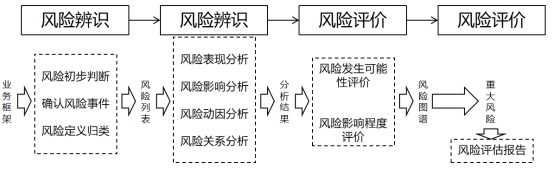 图16-3 风险评估流程
第三节 全面风险管理的基本流程
三、全面风险管理的基本流程 
  3、制定风险管理策略。
    风险管理策略是是指企业根据自身条件和外部环境，围绕企业发展战略，确定风险偏好、风险承受度、风险管理有效性标准，选择风险承担、风险规避、风险转移、风险转换、风险对冲、风险补偿、风险控制等适合的风险管理工具的总体策略，并确定风险管理所需人力和财力资源的配置原则。风险管理策略在整个风险管理体系中起着统领全局的作用。风险管理策略在企业战略管理的过程中起着承上启下的作用。
第三节 全面风险管理的基本流程
三、全面风险管理的基本流程 
  3、制定风险管理策略。
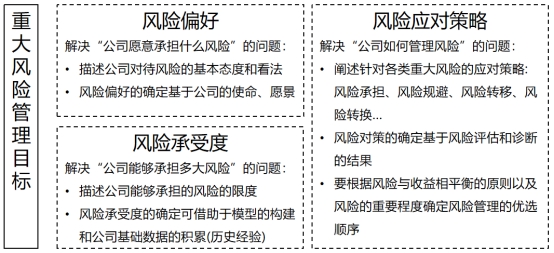 图16-4 制定风险管理策略的内容
第三节 全面风险管理的基本流程
三、全面风险管理的基本流程 
  4、制定和实施风险管理解决方案。方案一般应包括：
①设计风险管理的组织职能。包括在总部、省公司和本地网层面分别设立风险管理组织架构；在现有职能体系中加入新的职责和相应的管理流程。
②制定风险管理制度和流程。包括与风险管理目标、风险战略的分解、风险管理责任和考核报告相关的制度；建立重大风险管理流程，形成相应的“重大风险管理子系统。
③设计风险管理信息沟通体系。包括明确高中低各层级的信息沟通的内容和重点；统一风险管理信息披露的渠道、频率、语言和格式等。
④设计重大风险的应对方案。包括确认适用的应对方法；使用相同的标准评价并选择各方法及其组合;高层根据公司目标和风险偏好承受度给出评定意见。
⑤实施风险管理的解决方案。包括制定时间表、授权、责任认定、资源配置、成功标准和实施过程本身风险的对策并按计划实行；实施过程中问题的反馈、报告及调整。
第四节 全面风险管理的框架与内容
一、定义 
    全面风险管理框架(Firm Framework of Riskmanagement)主要是指企业在金融风险、市场风险、运营风险、战略风险等方面统筹考量，依据企业特定的识别、评估、控制、评价风险的基本原则，形成的一套有系统的管理框架。
二、发展过程
    全面风险管理框架的发展从20世纪90年代初开始，当时，大多数金融机构仍处于注重事后控制的框架中，风险管理活动只存在于单一的部门，风险只从经济和财务角度考虑。19世纪90年代末以来，随着金融机构发展速度的加快，以及金融行业对风险管理市场迫切需求的增加，国际金融市场的合规要求也不断提升，金融机构逐渐认识到风险管理的重要性，并开始加强风险管理的实施。因此，越来越多的金融机构开始实施全面风险管理框架，以有效的识别、评估和管理企业的风险。
    较早提出全面风险管理框架的权威组织是前文提及的COSO委员会。
    巴赛尔协议进一步将全面风险管理与金融风险管理结合起来。
第四节 全面风险管理的框架与内容
三、全面风险管理的内容 
1、内部环境。内部环境是指金融机构内部的有关风险管理的基本环境，其成为金融机构识别和对待风险的基础。管理层应当建立各种风险的概念，并确定金融机构可以承受的风险的大小。内部环境为管理层控制风险提供了可能，为其他元素提供规则和基础。
2、目标制定。管理者应当选择恰当的流程和标准去设定目标，尽量避免风险，使得目标和风险承受力相结合。首先管理者拟定贯穿于企业全过程的战略目标，并拟定其余的与之有关的目标。风险事项随着目标的确定而基本确定下来。这就是风险管理的目标制定，即帮助制定目标并使得目标与银行的风险因素相结合。这些目标从不同的方面对风险管理进行界定，而且彼此之间并不是独立的，而是相互交叉和影响的。
第四节 全面风险管理的框架与内容
三、全面风险管理的内容 
3、事项识别。由于在经济市场中到处都存在着风险，这就要求金融机构必须识别出可能对其有影响的一些潜在的事项。管理者必须识别可能对主体产生影响的潜在事项，包括表示风险的事项和表示机会的事项，以及可能二者兼有的事项。
    管理层对代表风险的事项进行合理的反应和监控，代表机会的事项就应该及时的抓住以期给金融机构带来经营成果上的提升。代表机会的事项还可能在一定程度上弥补风险事项，管理者应该在对风险进行识别和反应的阶段对其进行考虑。为了在金融机构内创造并强化一种广泛的风险意识，进行事项识别时还应该对风险进行分类，并构成以组合观来考虑风险的基础。
第四节 全面风险管理的框架与内容
三、全面风险管理的内容 
4、风险评估。 要对识别的风险进行分析，以便确定管理的依据。风险与可能被影响的目标相关联。既要对固有风险进行评估，也要对剩余风险进行评估，评估要考虑到风险的可能性和影响。风险发生的可能性是指某一风险事项可能发生的概率，影响则是指其发生会带来的影响。为了保证评估的客观性，管理层可以运用历史数据对他们进行评估。但是使用者必须意识到历史数据毕竟是过去的数据，随着时间的推移，它们可能会发生非常大的变化，导致评估数据不够准确。
5、风险应对。风险应对是指员工识别和评价可能的风险应对措施，包括回避、承担、降低和分担风险。管理当局选择一系列措施使风险与主体的风险容限和风险容量相适应。管理者应该选择一个风险计划，然后根据内部环境进行重新组合评价，如行政部门的总监可以根据本部门的特点和要求对风险进行复合式的评估来选择相应的风险应对计划。这样，各独立部门的风险基本上就得到确定，管理层再将其联系起来，以整体的层面去识别和应对风险。
第四节 全面风险管理的框架与内容
三、全面风险管理的内容 
6、风险控制活动。控制活动是指金融机构采取有效的风险控制政策和程序保证风险应对的措施的有效性。通常包括：确定一组程序让我们知道应该做什么样的政策和政策的将会有什么样的影响。
信息系统的控制是金融机构进行风险控制的重要的方面。信息系统的控制可以分为两方面。第一种是一般控制，大部分的部门和系统都有它的身影，并且保证系统有效的运行。主要包括信息技术管理、技术基础设施、保密管理和软件的购买、开发和维护的控制。第二种是应用控制，这主要是针对应用软件的电脑程序的控制。其目标是保证获得的信息数据是准确且完整有效的，从而保证会计软件的程序上的错误能及时被发现和改正。
第四节 全面风险管理的框架与内容
三、全面风险管理的内容 
7、信息与沟通。信息系统是银行整个全面风险管理系统的基础。它包含着内部管理产生的各种数据和来自外部市场的种种信息，这些都是风险管理和监控非常重要的依据。主体的各个层级都需要借助信息来识别、评估和应对风险。各个层面的员工在履行职责时必须及时的获取来自银行内部或外部的与其相关的信息来帮助其对风险的识别和反应，使风险管理系统能够有效的实施。还需要进行内外部的横向沟通。外部的信息如客户、供应商的风险偏好对银行的风险识别和决策也有至关重要的作用。广泛意义的有效沟通包括信息在主体中向下、平行和向上流动。对风险管理理念的宣传和员工责任分配的说明的基础上，建立整体的全面风险文化架构是非常有必要的。
第四节 全面风险管理的框架与内容
三、全面风险管理的内容 
8、风险监控。风险管理的监控是指对风险管理要素、内容进行全面监控，必要时加以修正的过程。必须持续的对各项工作的进行和发展进行管理和评价，既从整体上进行监控，也需要针对某一特定的事项进行监控。这样就能保证银行的风险管理的工作贯穿了银行的各个层面，银行就能够动态的反应，并根据条件的要求而变化。监控还可以对金融机构更新管理进行记录，然后根据记录的程度内容，内部环境及其他影响对风险管理进行修正。所以，应该建立一整套完善的记录模式，并保持下去。
第五节 中国全面风险管理实践
一、中国全面风险管理的引进和实践 
    受全面风险管理国际实践的影响，中国全面风险管理的引进是从企业内部控制开始并延伸到金融机构风险管理上。整体上可以分成两个阶段：
  1、国资委推动的企业全面风险管理阶段
  2、金融监管机构推动的金融机构全面风险管理阶段
第五节 中国全面风险管理实践
二、中国全面风险管理的挑战 
    多年来，我国金融机构在全面风险管理方面取得了显著进展，但也面临着一些挑战，这些挑战在一定程度上制约了金融机构的发展。
一是，金融机构普遍存在风险意识不足的问题。许多金融机构未能正确认识和重视风险管理的重要性，缺乏从战略高度去全面理解和评估风险的觉悟。这导致了风险管理常常表现出被动性，往往只在风险发生后才采取相应措施，导致潜在的损失。
二是，全面风险管理的组织职能体系不够完善。金融机构在风险管理方面的组织结构和职责分工往往存在问题，职能部门之间缺乏明确的风险管理主体，导致在风险发生时常常出现相互推诿的情况，难以积极应对风险。
第五节 中国全面风险管理实践
二、中国全面风险管理的挑战 
三是，全面风险管理的制度和流程需要进一步健全。尽管在近年来，金融机构已经逐步完善了风险管理的框架和制度，但对于大多数金融机构而言，仍然存在制度和流程不够健全的情况。需要更加针对性地制定具体操作性强的制度和流程，以适应不同金融机构的自身特点。
四是，全面风险管理手段需要更加多样化和先进化。目前，大部分金融机构仍处于风险管理的导入阶段，管理人员对全面风险管理的概念和框架可能尚不够熟悉。这导致风险辨识、评估和应对手段相对单一，难以科学有效地进行定量化工作。金融机构需要加强培训和技术引进，以提升风险管理的水平。
    尽管我国金融机构在全面风险管理方面已经取得一些成就，但仍然需要加强风险意识、完善组织结构、健全制度流程和多样化手段，以更好适应复杂多变的金融环境，提高整体风险管理的水平。
第五节 中国全面风险管理实践
【本章小结】 
本章深刻强调了全面风险管理在金融业中的关键性和不可或缺性。在本章中，我们首先提供了全面风险管理的概论，明确了其重要性，并介绍了国际重要监管协议——巴塞尔协议对全面风险管理的要求。接着，我们重点关注了全面风险管理的基本流程，以及全面风险监管的框架和内容，强调了风险管理需要涵盖各种风险类型，包括市场风险、信用风险、操作风险等。这有助于读者理解全面风险管理的具体实施方式和方法。最后，我们介绍了中国在全面风险管理方面的实践经验，为读者提供了一个国际和国内的对比视角。这有助于读者深入了解当前全面风险管理的实际情况以及未来发展趋势。
本章内容为读者提供了全面风险管理的历史背景、框架和方法，有助于他们更好地理解金融风险管理的本质，为金融机构的稳健经营和可持续发展提供了有力的指导和参考。
第五节 中国全面风险管理实践
【课后习题】 
1、风险管理的定义很多，请简述COSO（the committee of sponsoring organizations of thetreadway commission，美国反虚假财务报告委员会发起组织）对全面风险管理的定义。
2、全面风险管理的实质是什么?应遵循的基本原则是什么？
3、关键风险指标(Key Risk Indicator，简称“KRI”)，指用于监控风险事件状况的、或能体现风险事件状况趋势的关键指标，是用来考察公司风险状况的统计数据或指标。关键风险指标(KRI)的变动对风险有（），通过观察关键风险指标可达到监控风险的目的。
A、示范作用  B、控制功能  C、监督作用  D、预警功能
4、对风险可能造成的损失采取适当的措施进行补偿，如风险准备金和应急资本金等。这种风险策略叫（）。
A、风险控制  B、风险转移 C、风险补偿  D、风险对冲
第五节 中国全面风险管理实践
【课后习题】 
5、下面哪项对风险管理策略的理解是错误的？（）
A、企业实施风险管理策略就是为将企业风险降到最低
B、风险管理策略是根据企业的风险偏好或风险容忍度来制定的
C、风险管理策略可以单独使用也可以组合使用
D、制定风险管理策略要确定风险管理所需人力、财力资原的配置原则
6、国资委发布的《全面风险管理指引》中所定义的“风险”是（  ）
A、不能实现的业务目标
B、指企业经营过程中对未来事项预期的不确定性
C、未来的不确定性对企业实现其经营目标的影响
D、对企业业务目标具有关键性影响的因素以及自身的不确定性
第五节 中国全面风险管理实践
【课后习题】 
5、下面哪项对风险管理策略的理解是错误的？（）
A、企业实施风险管理策略就是为将企业风险降到最低
B、风险管理策略是根据企业的风险偏好或风险容忍度来制定的
C、风险管理策略可以单独使用也可以组合使用
D、制定风险管理策略要确定风险管理所需人力、财力资原的配置原则
6、国资委发布的《全面风险管理指引》中所定义的“风险”是（  ）
A、不能实现的业务目标
B、指企业经营过程中对未来事项预期的不确定性
C、未来的不确定性对企业实现其经营目标的影响
D、对企业业务目标具有关键性影响的因素以及自身的不确定性
第五节 中国全面风险管理实践
【课后习题】 
7、下面哪项对风险管理策略的理解是错误的?（  ）
A、企业实施风险管理策略就是为将企业风险降到最低
B、风险管理策略是根据企业的风险偏好或风险容忍度来制定的
C、风险管理策略可以单独使用也可以组合使用
D、制定风险管理策略要确定风险管理所需人力、财力资源的配置原则
8、企业内部流程和信息系统、人员疏忽或管控不周所造成损失是指下列哪项风险?（  ）
A、财务风险     B、战略风险     C、运营风险     D、市场风险
9、基本风险管理工具或方案应包括（    ）
A、规避风险     B、降低风险     C、承受风险     D、分担风险
10、全面风险管理体系建设不包括（    ）
A、规范的公司法人治理结构       B、风险管理专职部门
C、内部审计部门                 D、中介等外部监督机构
谢谢！